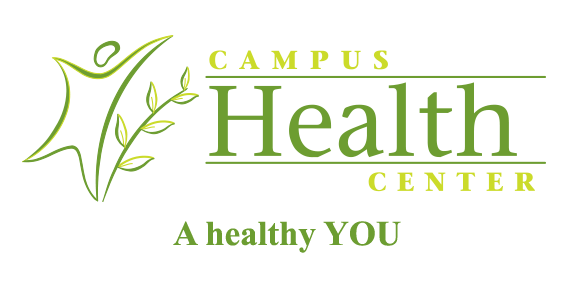 Sexually Transmitted Infections
To increase the awareness of sexually transmitted infections (STIs) that threaten campus health.
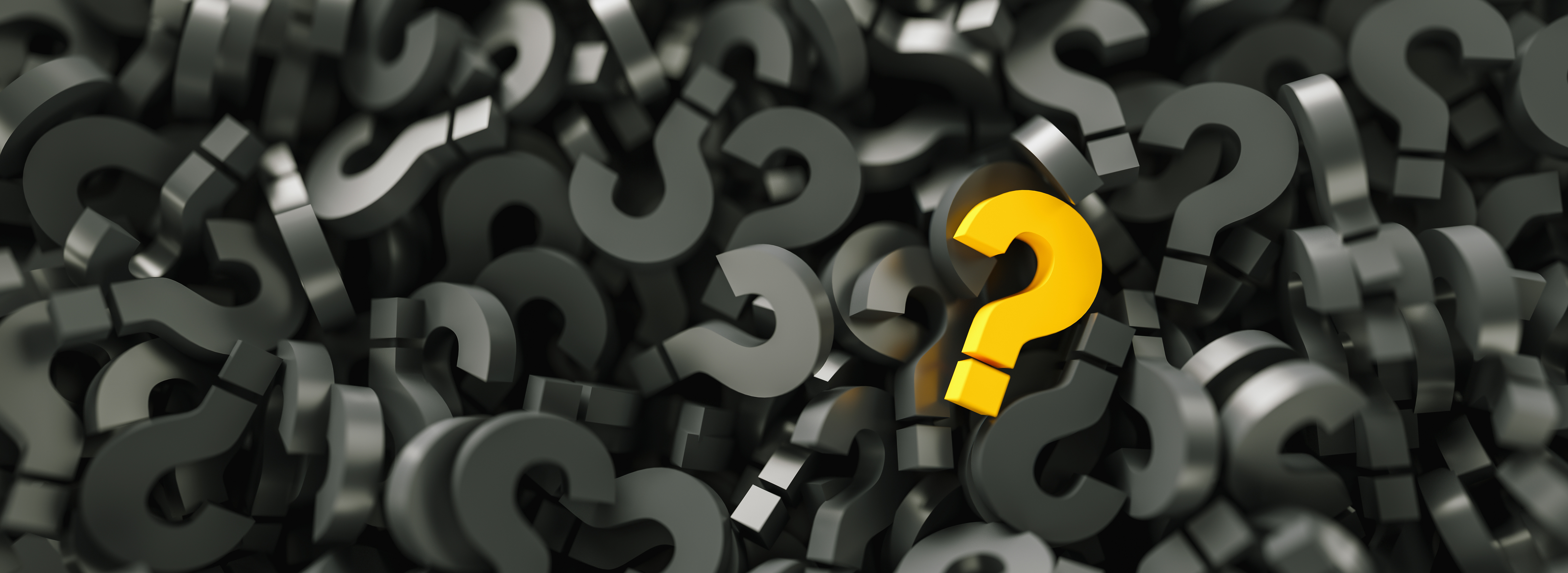 Did you know?
There are 20 million new STIs cases each year in the U.S.
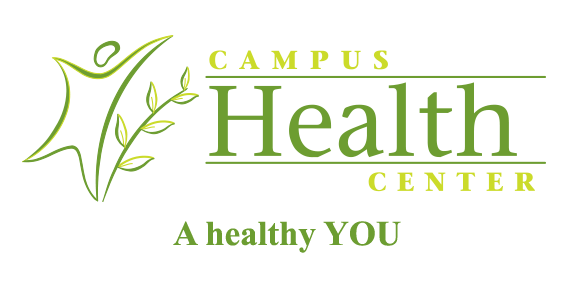 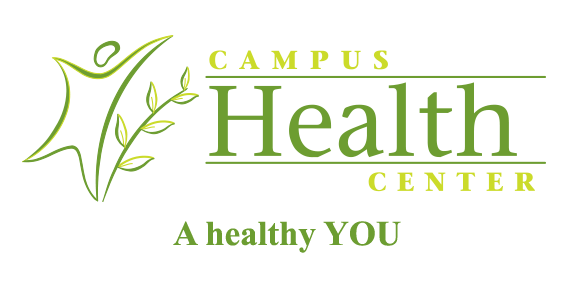 [Speaker Notes: https://www.youtube.com/watch?v=LtPD5vj33MM]
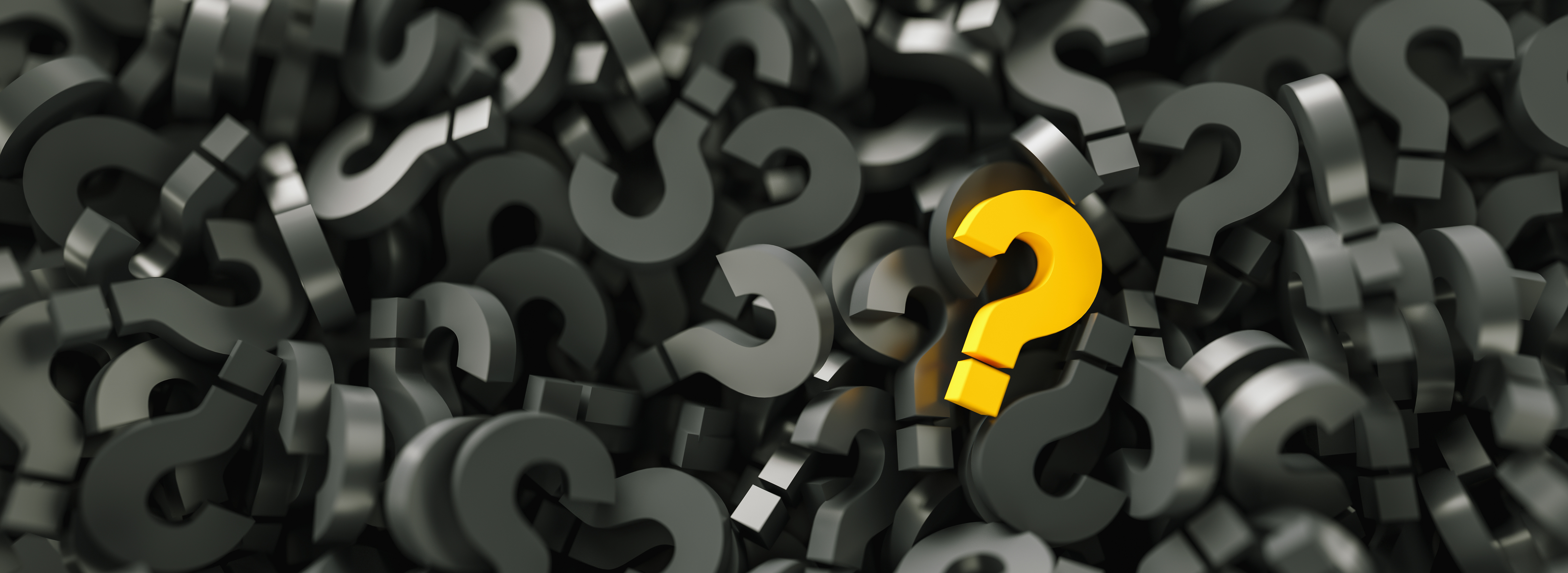 Did you know?
1 of every 2 people will be infected with an STI between ages 15 to 24.
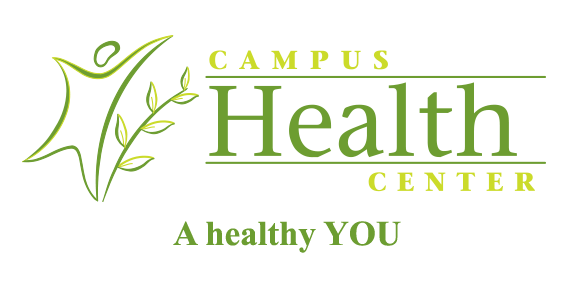 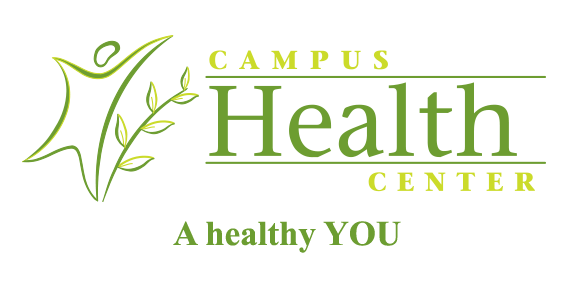 [Speaker Notes: https://www.youtube.com/watch?v=LtPD5vj33MM]
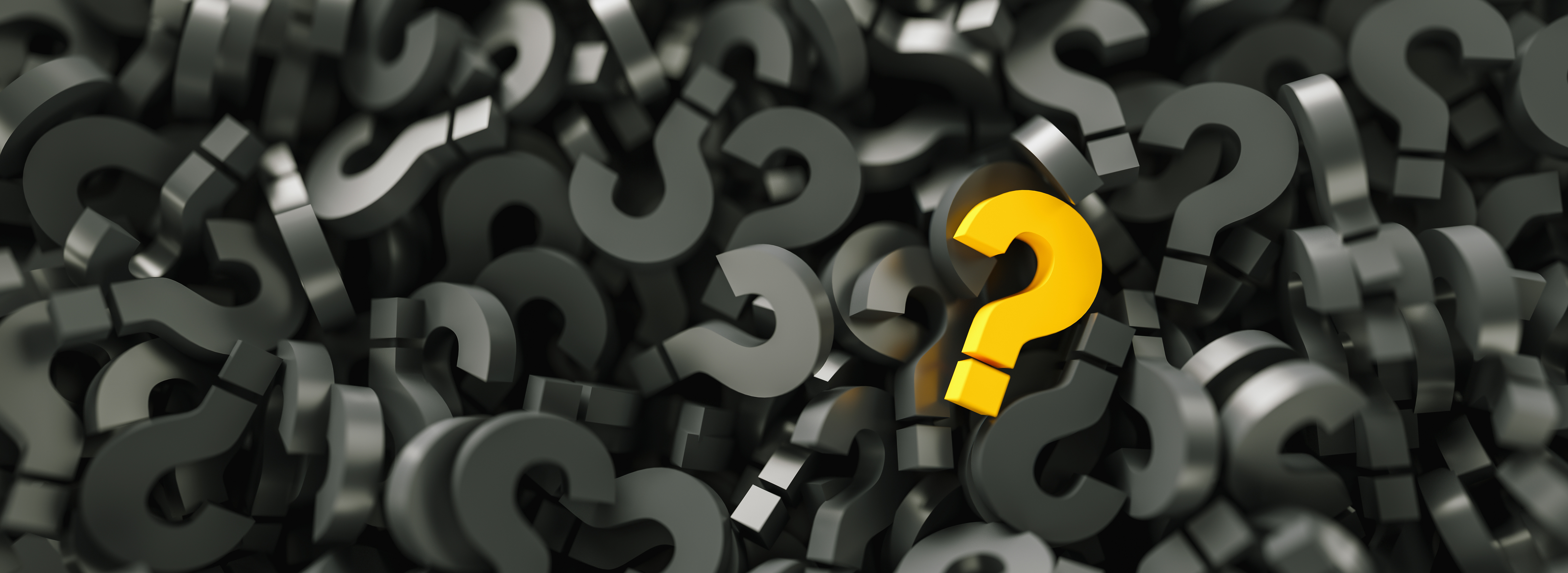 Did you know?
Some STIs are curable, some are not.
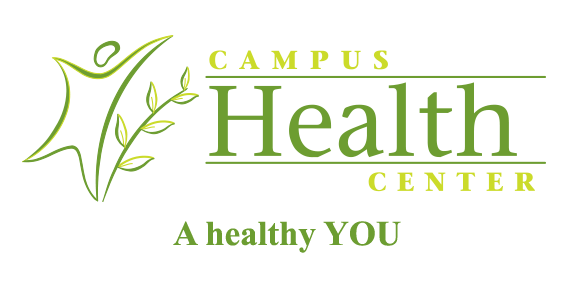 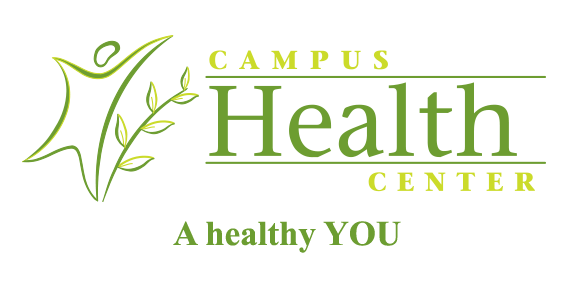 [Speaker Notes: https://www.youtube.com/watch?v=LtPD5vj33MM]
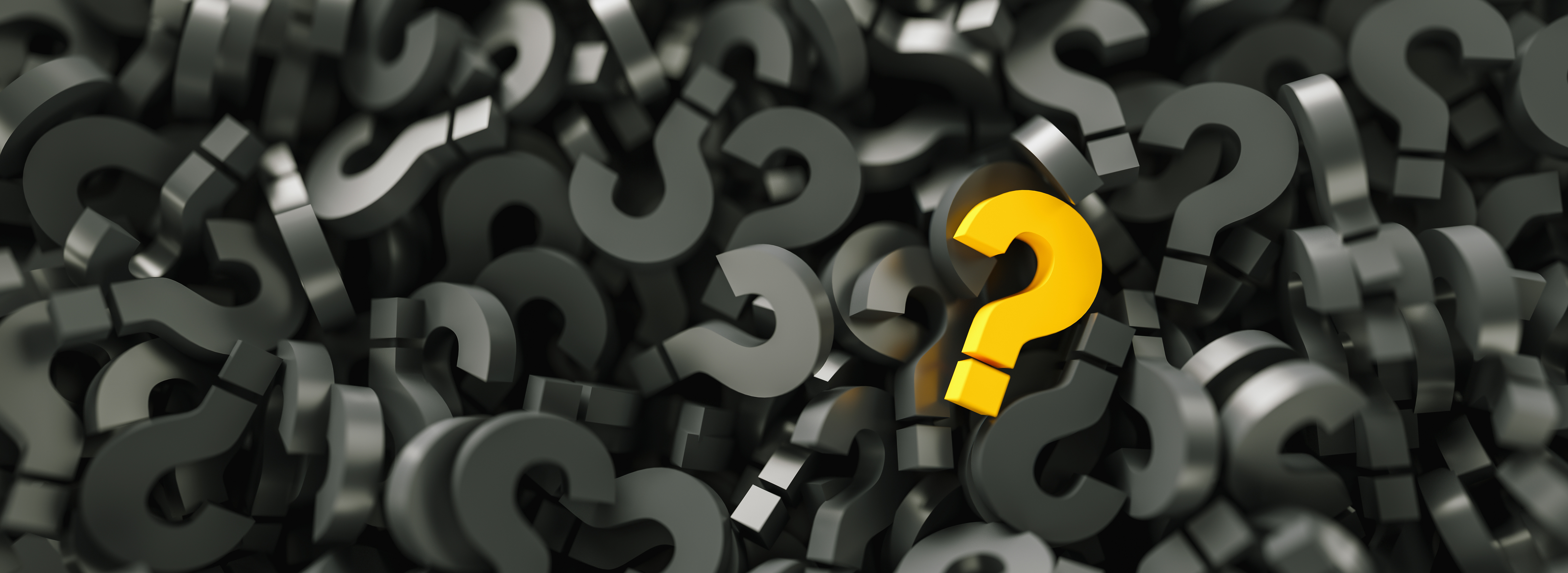 Did you know?
Most people with an STIs experience no symptoms.
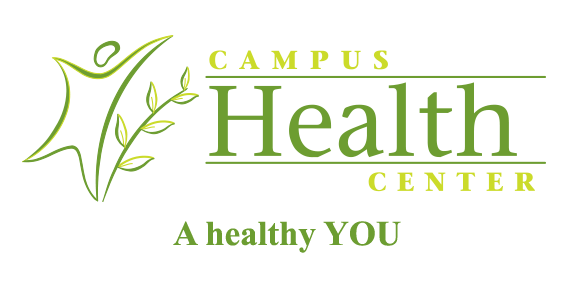 [Speaker Notes: https://www.youtube.com/watch?v=LtPD5vj33MM]
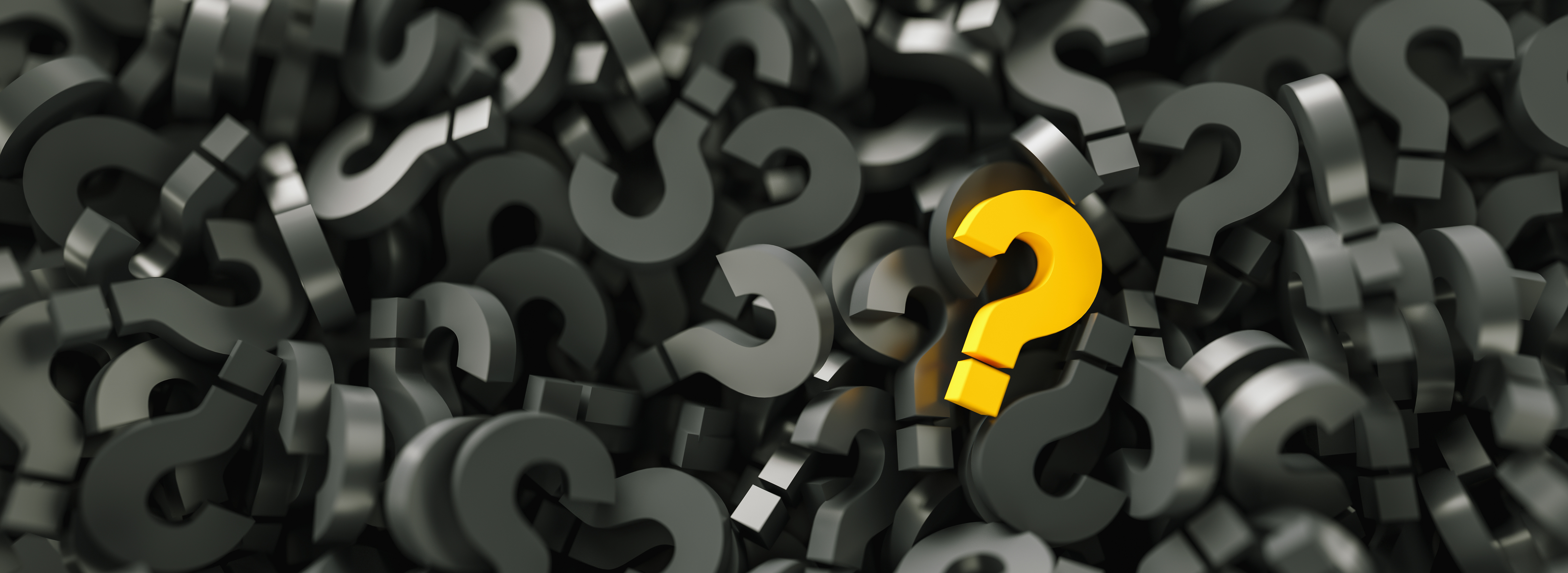 Did you know?
If left untreated, some STI can have serious impact.
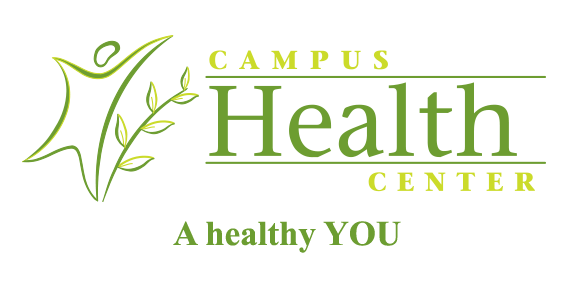 [Speaker Notes: https://www.youtube.com/watch?v=LtPD5vj33MM]
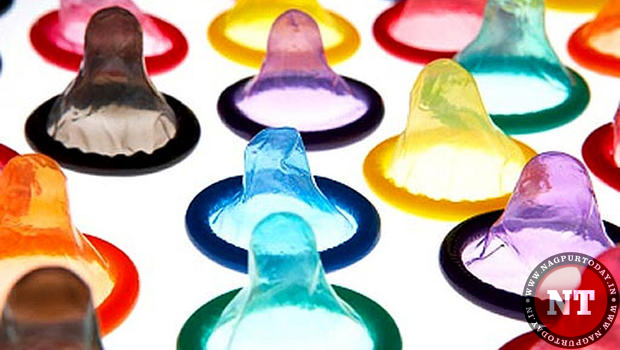 Options to decrease your risk of an STI
Barriers: condoms, dental dams
Vaccinating against HPV, hepatitis B
Regular testing
Reducing number of sex partners or encouraging partners to be tested with you before you engage in sex
Mutual monogamy
Abstinence or “outercourse” (touching, cuddling, etc.)
This Photo by Unknown Author is licensed under CC BY-SA-NC
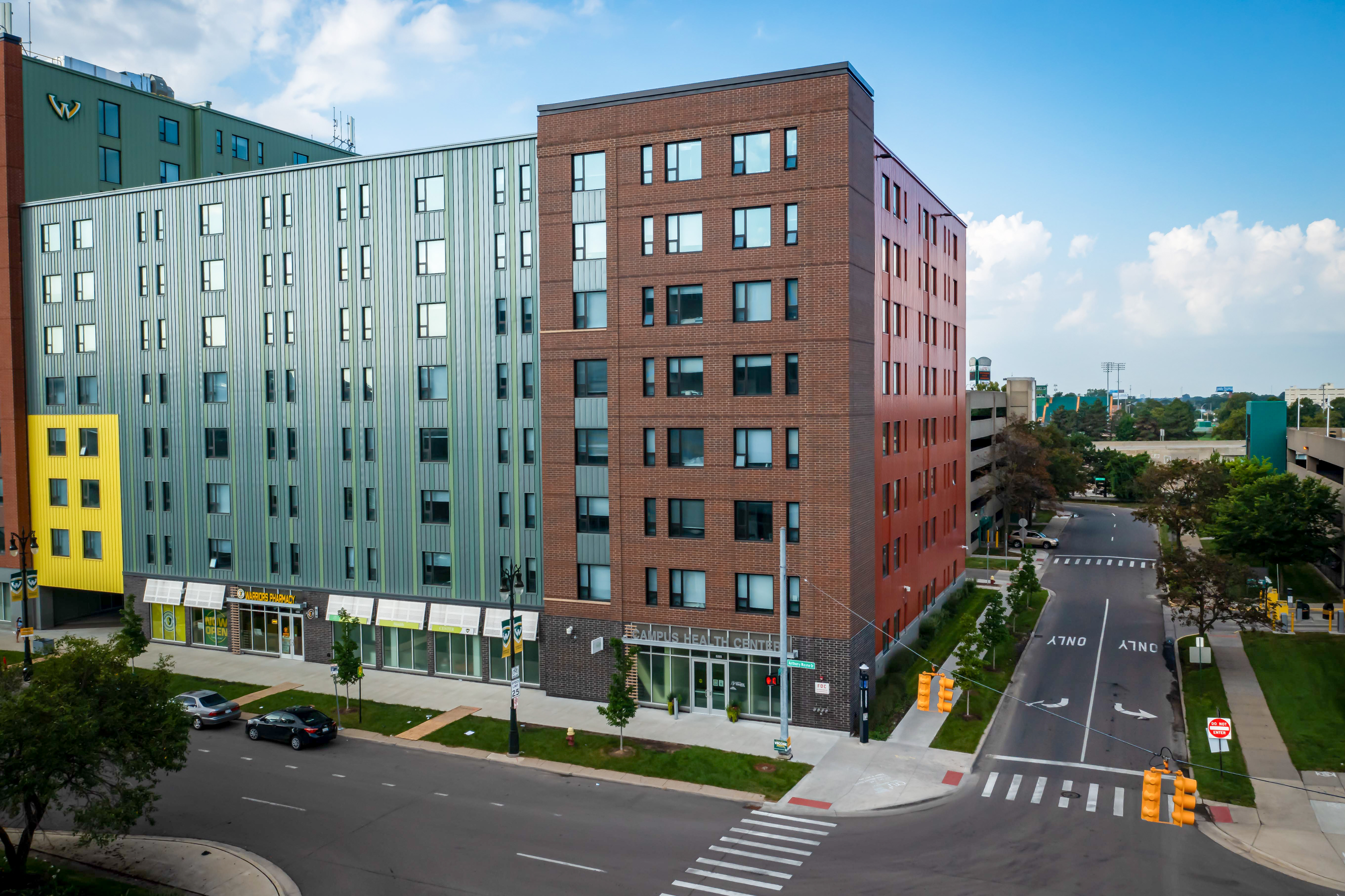 Get Yourself Tested (GYT)Campus Health Center offers free Chlamydia and Gonorrhea testing to those who are eligible!
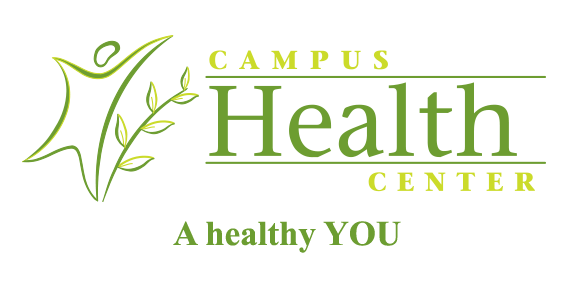 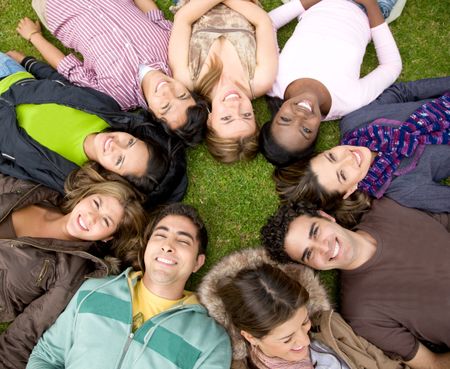 Common STI’s
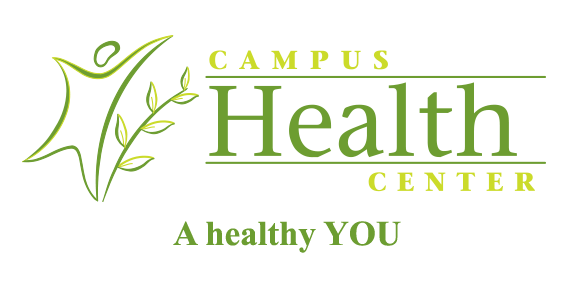 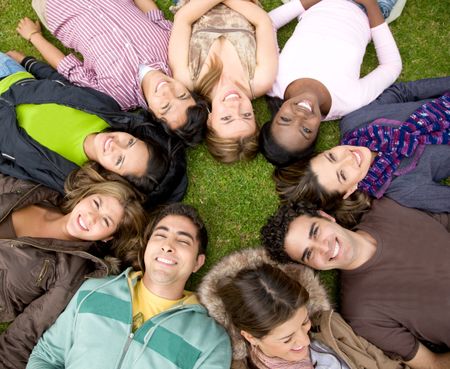 Bacterial Vaginosis
Technically not an STI, but is associated with sexual activity
  	Occurs when there is too much of a certain bacteria in        the vagina (“good” and “harmful” bacteria is unbalanced)
  	Most people do not experience symptoms
  	Common among people15-44 years old
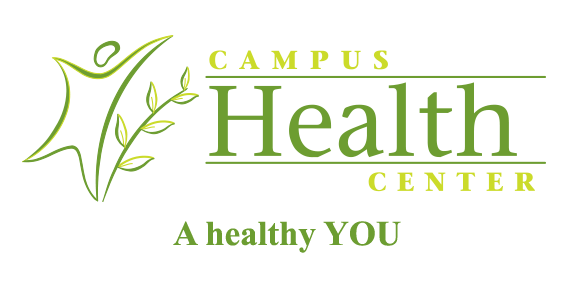 Bacterial Vaginosis
How to avoid:
Wash vulva with gentle soap and water
Avoid vaginal deodorants and washes
Only use water-based lubricants

Possible symptoms:
Thin white or gray vaginal discharge
Pain, itching around outside of vagina
Burning when urinating
Strong fish-like odor
Can it be cured?
It can be cured by medication/antibiotic prescribed by a healthcare provider

If left untreated:
Increases your chance of gettingHIV, Chlamydia, gonorrhea and passing onto your partner
If pregnant, can cause premature delivery of baby
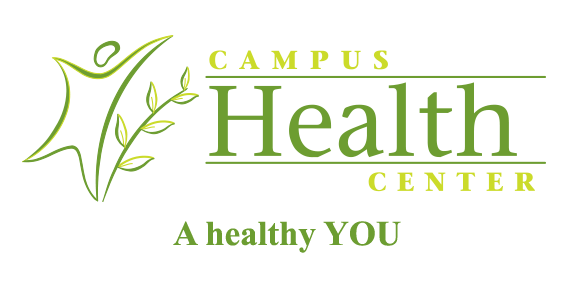 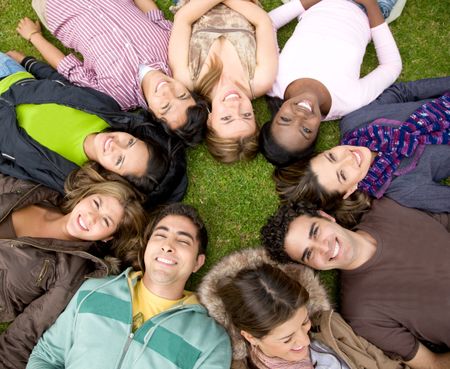 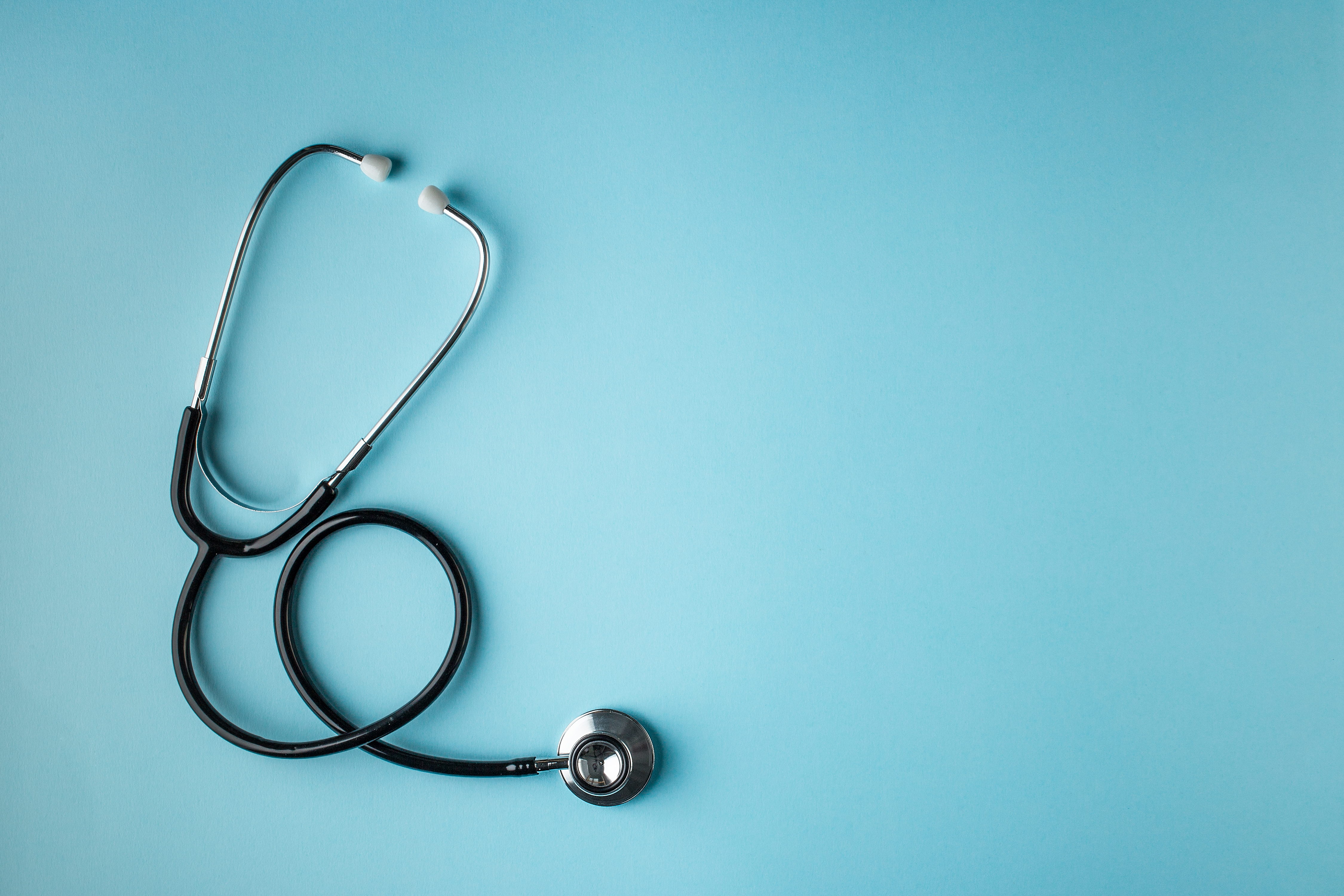 Chlamydia
Common STI that can infect anyone
  	It is spread through vaginal, anal, or oral sex 
  	Most people do not experience symptoms
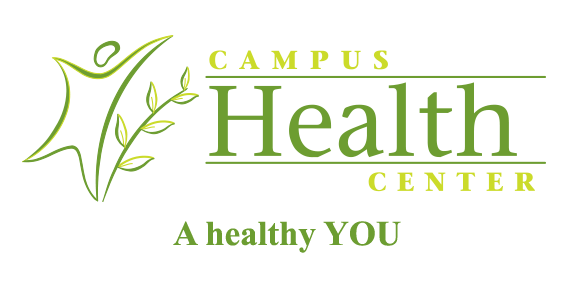 Chlamydia
Possible symptoms:
Vagina: abnormal vaginal discharge, burning sensation when urinating
Penis: burning urination, discolored discharge from penis, painful testicles
Can it be cured?
It can be cured by medication/antibiotic prescribed by a healthcare provider
Repeat infection is common
Important to get tested 3 months after you are treated
If left untreated:
Uterus: it can spread to uterusand fallopian tubes (effectingfertilized eggs) causing pelvic inflammatory disease and permanent damage to reproductive system
Penis: it can spread to the tube carrying sperm from testicles,causing pain and fever
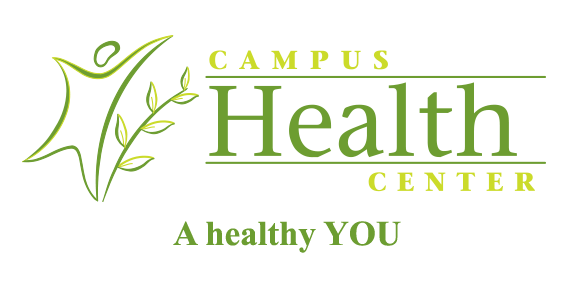 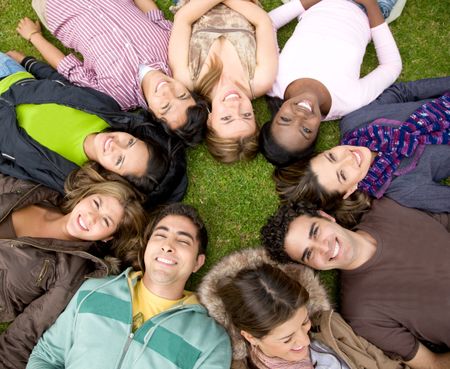 Gonorrhea
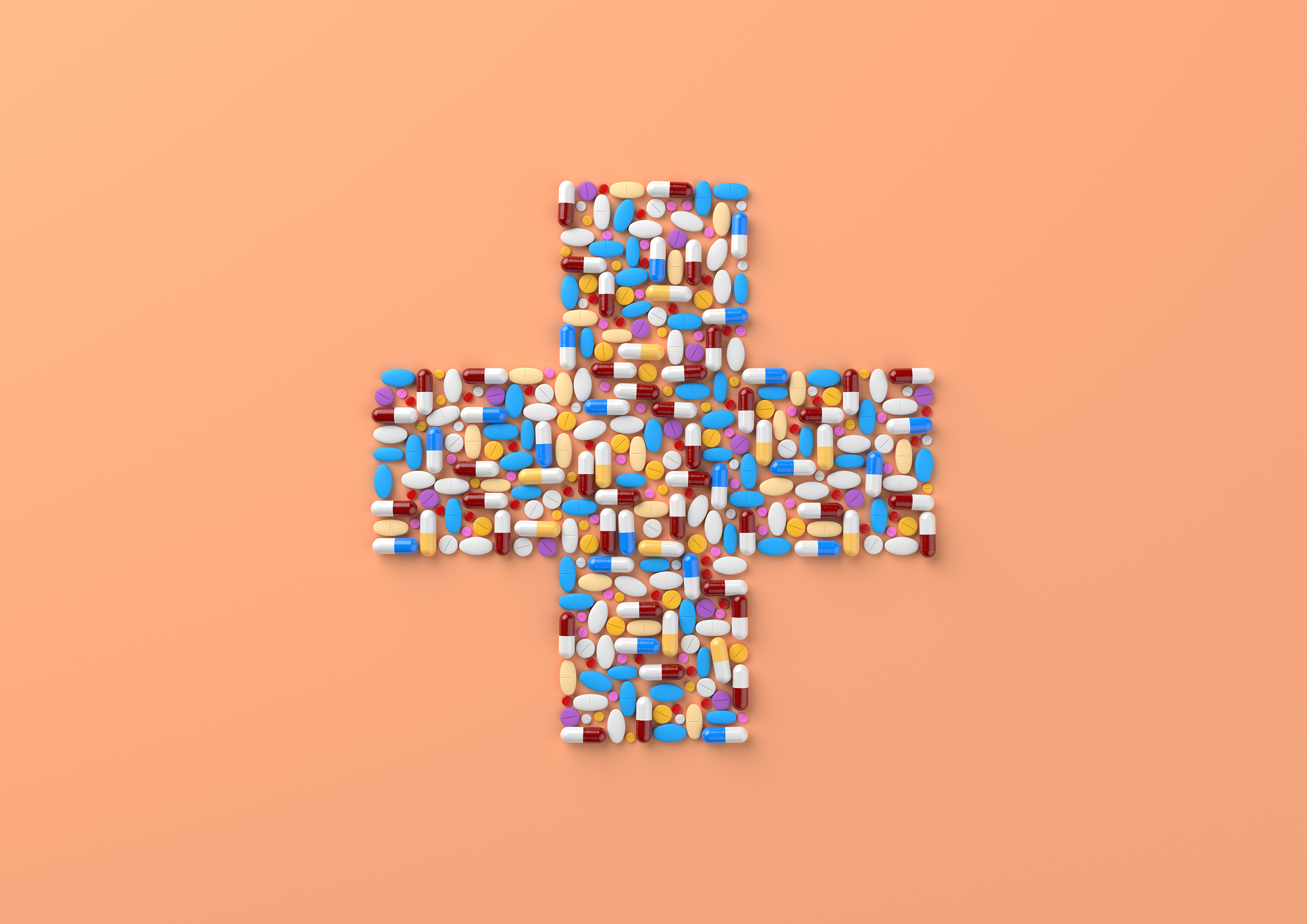 Common STI that can infect anyone 
  Causes infections in genitals, rectum, and throat
  Common among people 15-24 years old
  Most people do not experience symptoms
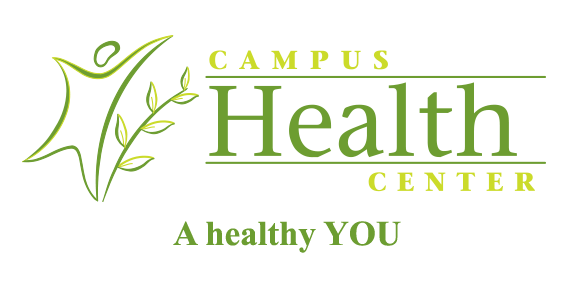 Gonorrhea
Possible symptoms:
Vagina: burning urination, increased vaginal discharge, unexpected bleeding between periods 
Penis: discharge from penis, burning sensation when urinating, pain/swelling in one or both testicles
Can it be cured?
It can be cured by medication/antibiotic prescribed by a healthcare provider
Drug-resistant strains of gonorrhea are increasing, and treatment is more difficult.
If left untreated:
Serious and permanent health problems can occur
Vagina: untreated gonorrhea causes pelvic inflammatory disease
Penis: pain in testicles, possible sterility
Rarely will spread to blood or joints and can be life-threatening
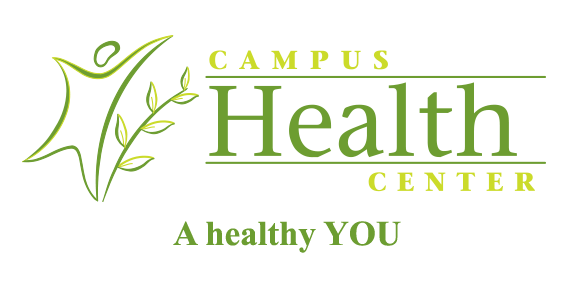 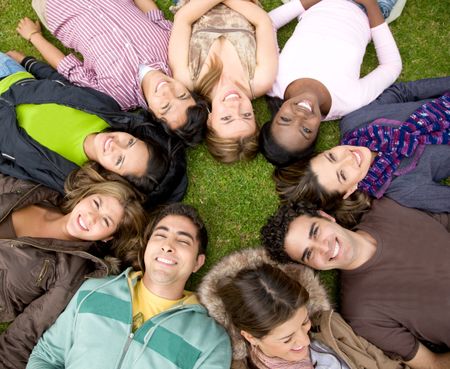 Trichomoniasis
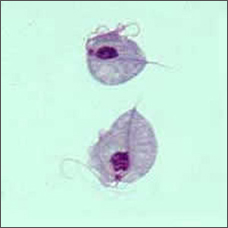 Caused by infection with a protozoan parasite     	called trichomonas vaginalis
  	Most common curable STI
 	Most people do not experience symptoms
Image courtesy of CDC.gov
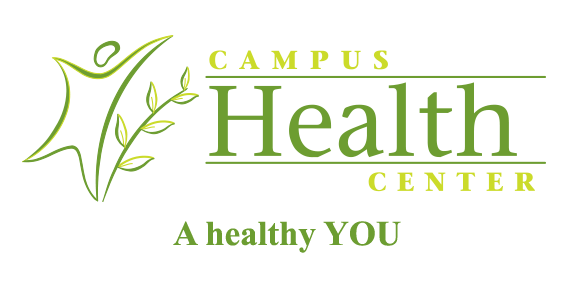 Trichomoiasis
Possible symptoms:
Vagina: itching/burning/redness or soreness of genitals, discomfort with urination, change in vaginal discharge
Penis: Itching/irritation inside penis, burning after urination or ejaculation, discharge from penis
Can it be cured?
It is the most common curable STI
Is treated with oral medication
It is possible to be re-infected
If left untreated:
Increases the risk of attracting/spreading other STIs
Causes genital inflammation
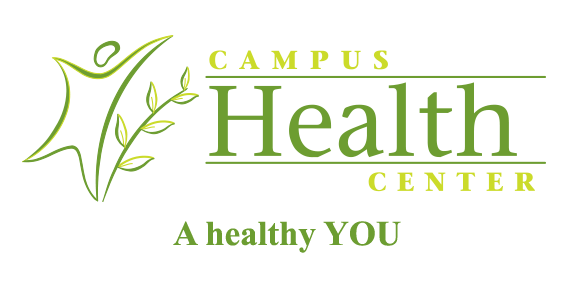 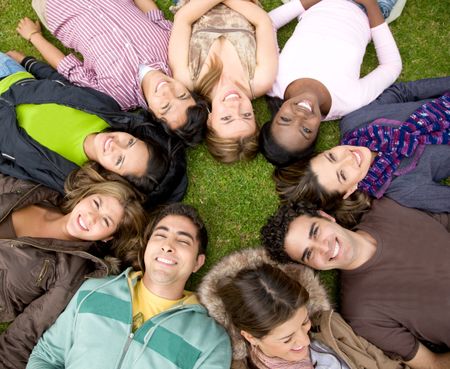 Human Papillomavirus (HPV)
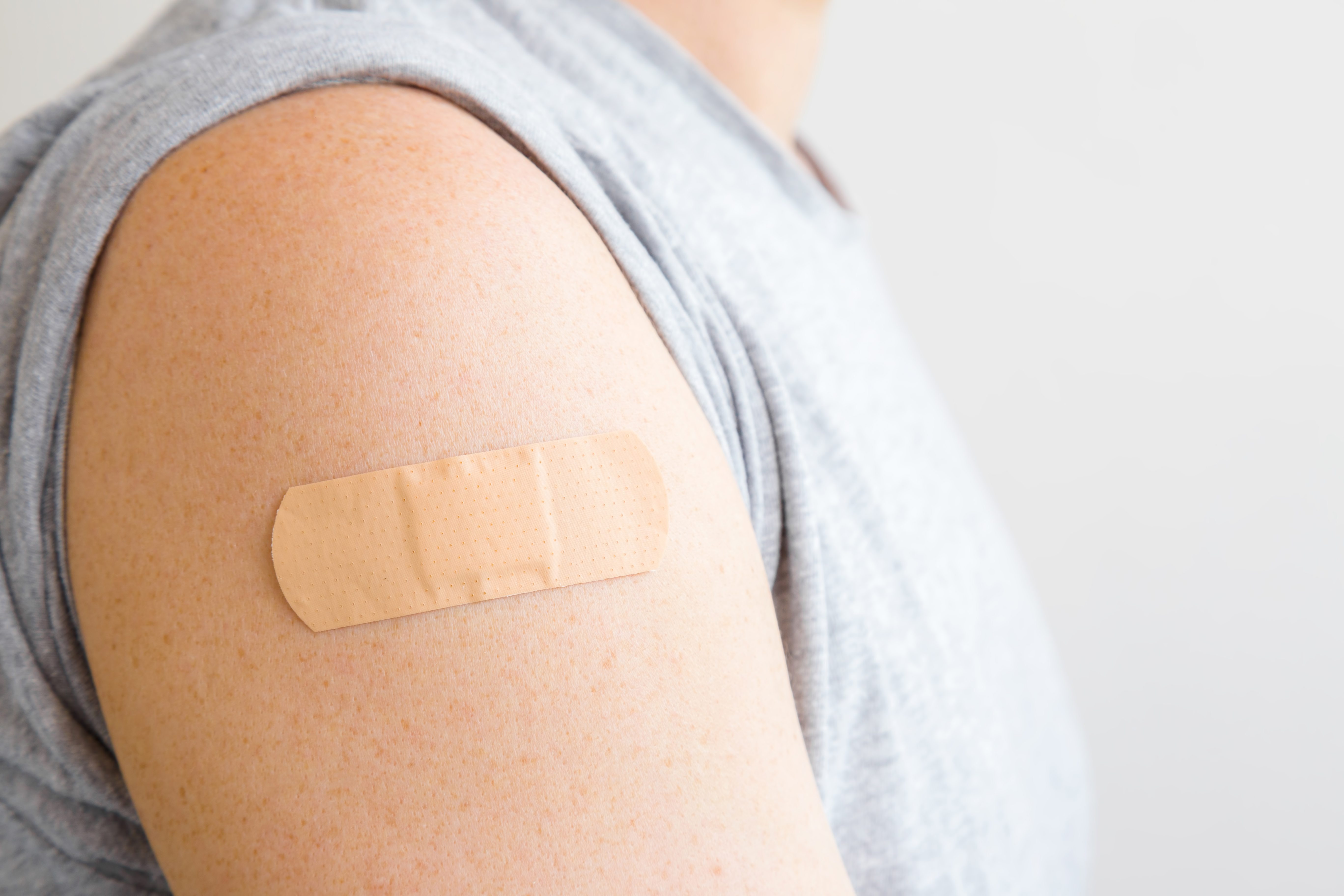 Most common STI
 	Caused by having vaginal, anal, or oral sex with       	someone who has the virus
  	Possible to go away on its own not cause any health      	problems but if it does not go away, may cause genital     	warts and cancer
 	The vaccine protects against 9 strains of HPV that can     	cause problems such as cancers and genital warts
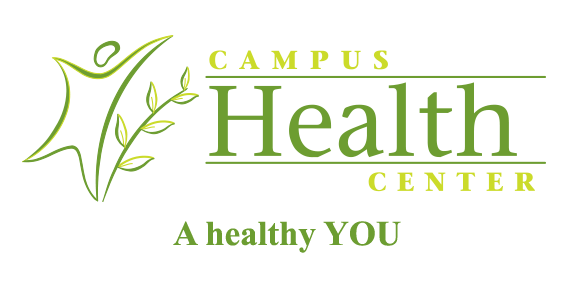 Human Papillomavirus (HPV)
Possible symptoms:
Symptoms may develop years after you have sex with an infected person
Can it be cured?
There is no cure for the virus, but your body may clear it on its own
There are treatments for health problems HPV may cause (such as removing warts and cancerous lesions)
If left untreated:
Can cause cervical and other cancers
- Vulva, vagina, penis, anus
- Back of the throat, base of   tongue and tonsils
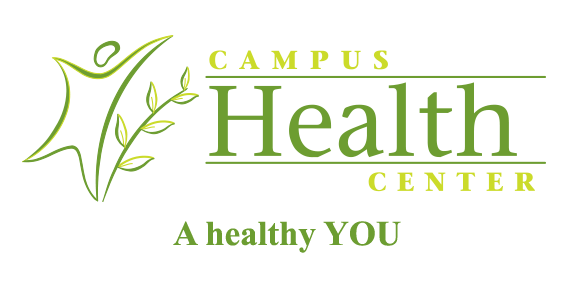 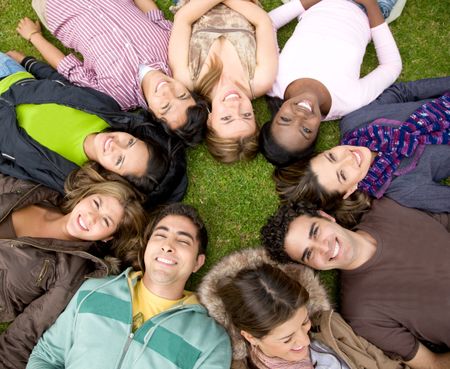 Herpes – HSV-1 and HSV
Genital (typically HSV-2) - Can be transferred through vaginal, 	anal, or oral sex with someone that has ever had herpes or 	cold sores 
  	Oral (typically HSV-1) - Can be transferred from kissing, 	sharing utensils, or having oral sex with someone who is infected
    Either strain can affect either location! 
  	Many people do not have symptoms
  	Herpes can be spread even when blisters are not present
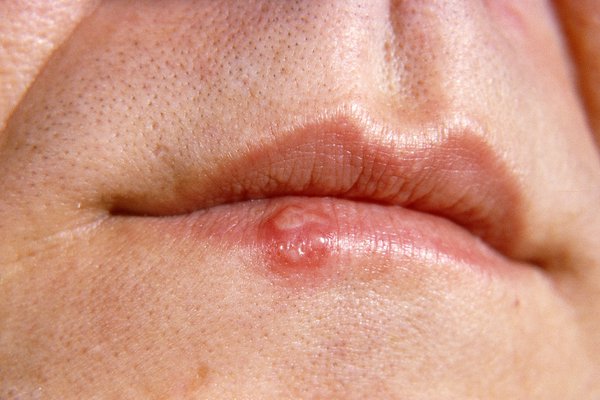 Image courtesy of NHS.uk
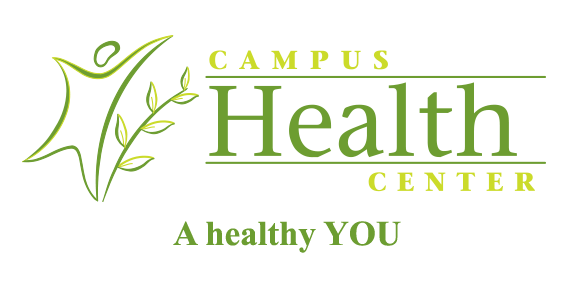 Herpes
Possible symptoms:
Symptoms may develop years after you have sex with an infected person
Can it be cured?
There is no cure for herpes
Medicine is available to prevent or shorten outbreaks and decrease risk of passing onto partner
If left untreated:
Genital herpes can cause painful genital sores and can be severe in people with suppressed immune systems
If you touch your sores or come into contact with the sore fluid, you may transfer it to another part of your body (your eyes)
If you are pregnant, problems may occur for you and your developing newborn baby
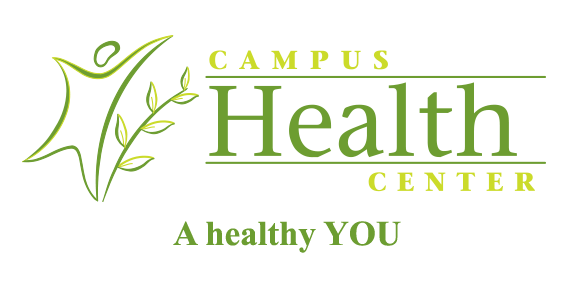 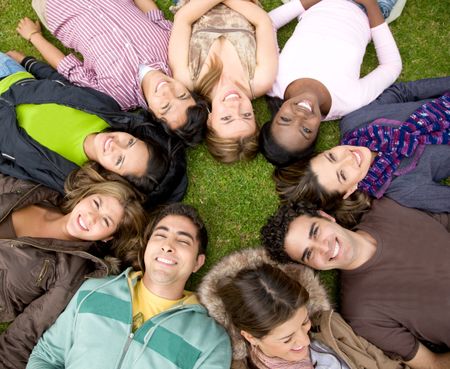 Human Immunodeficiency Virus (HIV)
Virus that attacks cells that help the body fightinfection
Transmitted through contact with infected vaginal fluids, semen, or infected blood
Harms immune system by destroying white blood cells that fight infection
Final stage: acquired immunodeficiency syndrome (AIDS)
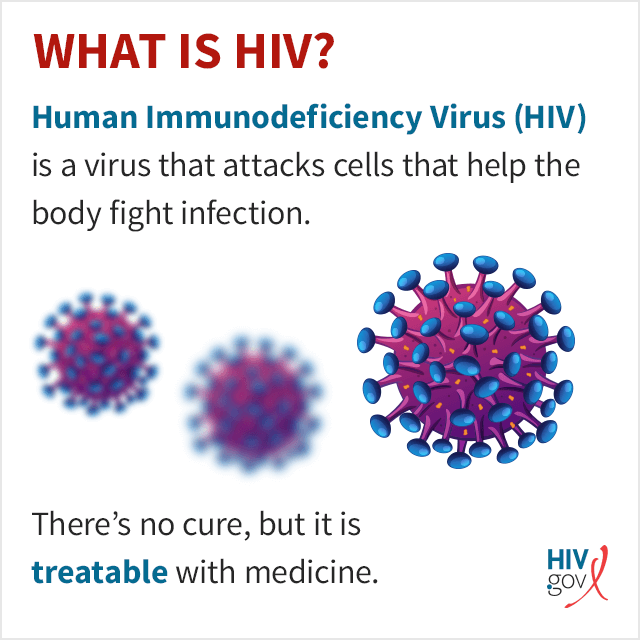 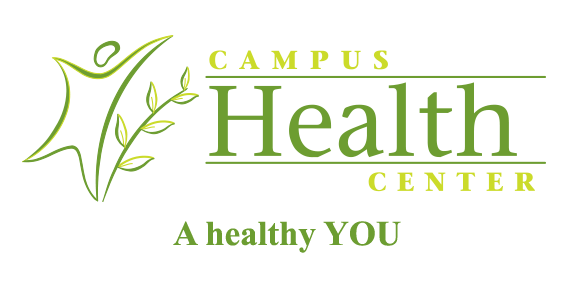 HIV
Can it be cured?
HIV currently is not curable
New treatments can make the viral load undetectable, virtually eliminating the chance of transmitting the virus to others (Undetectable=Untransmittable)
If left untreated:
Can lead to acquired immunodeficiency syndrome or AIDS
Reduced number of CD4 cells (T cells) which help the immune system fight off infections
Severe infections can cause death
Pre-exposure Prophylaxis (PrEP)
Besides testing for STIs, including HIV, nurse practitioners at Campus Health Center prescribe HIV pre-exposure prophylaxis (PrEP).
PrEP is a once-a-day oral medication that when combined with safer sex practices, can reduce the risk of acquiring HIV by over 90%. 
It can be taken by any HIV-negative person that wants to lower their chance of acquiring HIV.
Schedule a consultation appointment to learn more!
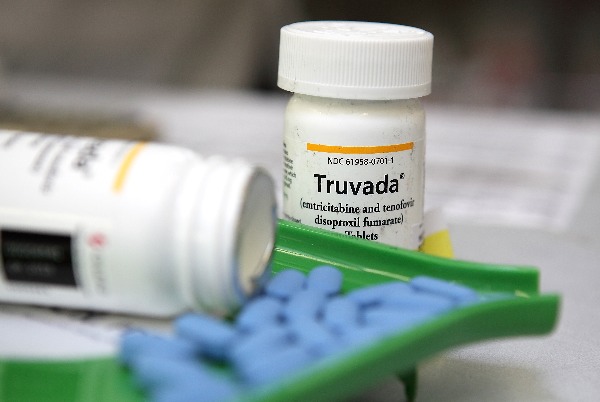 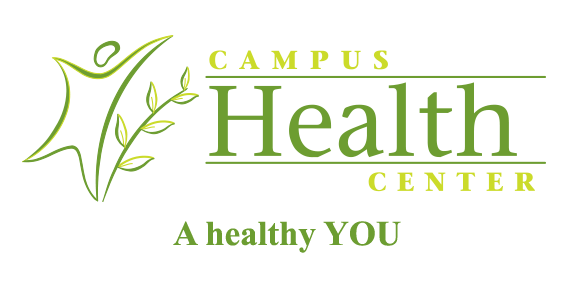 This Photo by Unknown Author is licensed under CC BY-ND
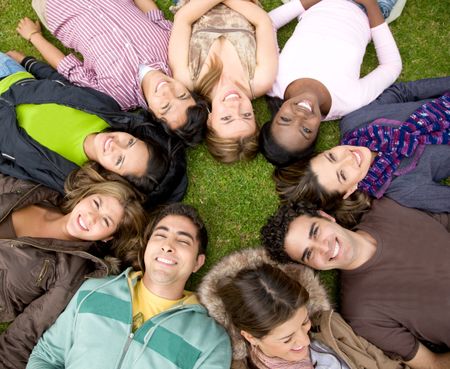 Syphilis
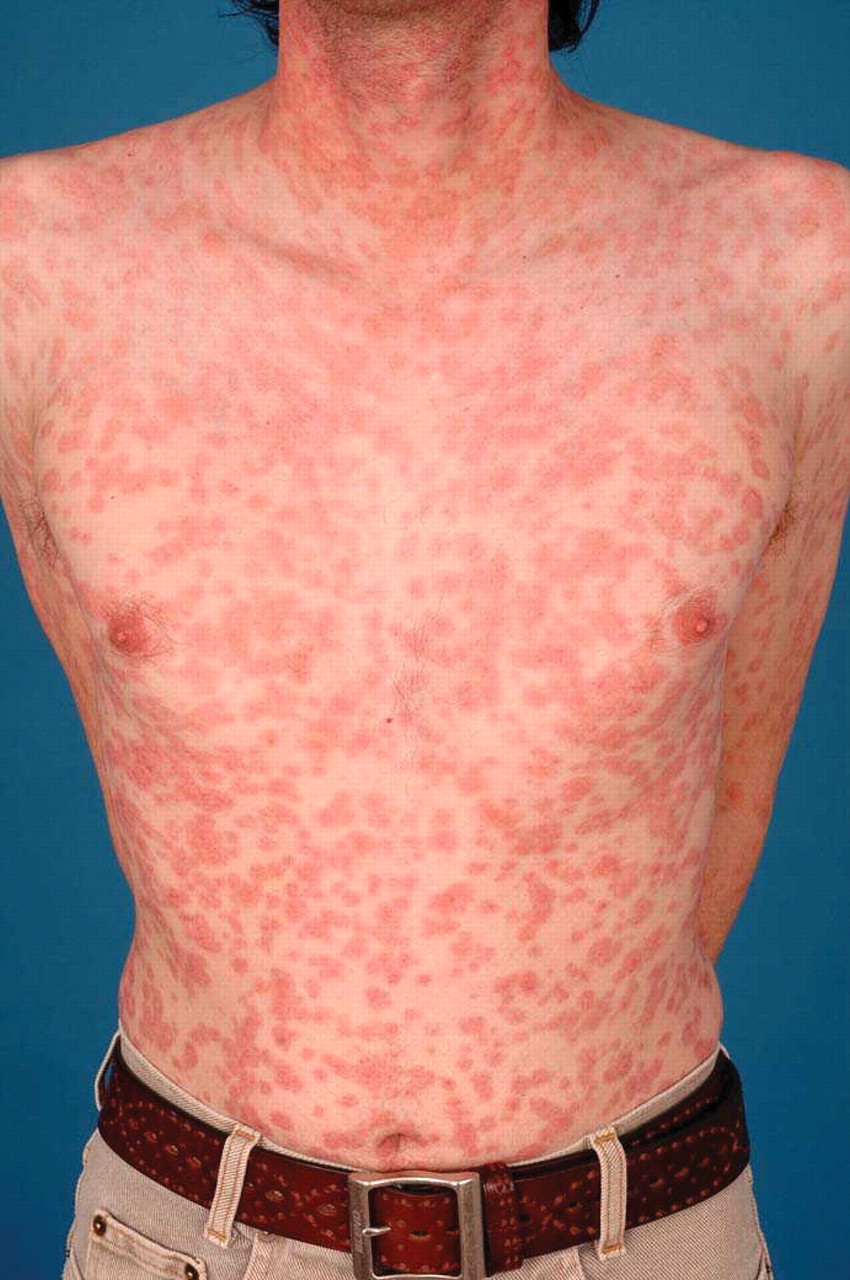 A sexually transmitted infection that can 
     cause serious health problems if not treated properly
Can occur 10-30 years after infection began
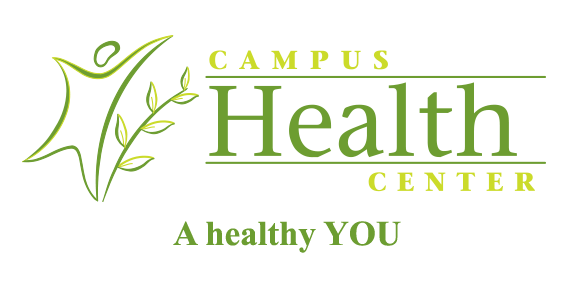 Syphilis
Can it be cured?
Yes, with the right antibiotics 
Treatment might not undo any damage that the infection has already caused

If left untreated:
Without treatment, syphilis can spread to the brain and nervous system or to the eye
Severe headache, difficulty coordinating muscle movements, paralysis, numbness, and dementia
Possible symptoms:
Primary: you may notice single or multiple sores (firm, round, painless) lasting 3-6 weeks 
Secondary: you may have skin rashes and/or mucous membrane lesions which are sores in your mouth/vagina/anus
Latent: period-of-time with no visible signs or symptoms
Tertiary: may affect many organ systems, including heart and blood vessels and the brain and nervous system
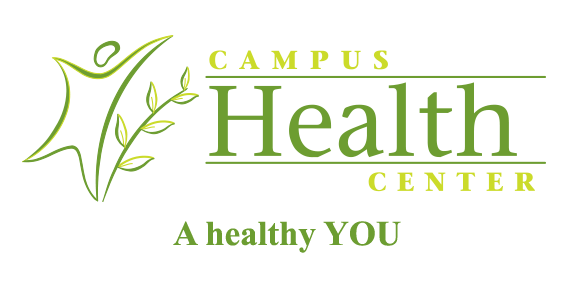 STILL HAVE QUESTIONS?
Call or go online and make an appointment with the Campus Health Center!



health@wayne.edu

313-577-5041
5285 Anthony Wayne Dr.
Detroit, Mi
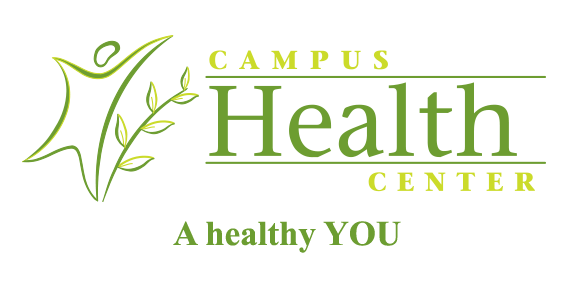